ОГБПОУ «Костромской областной музыкальный колледж»
ДЕНЬ ЕДИНЫХ ДЕЙСТВИЙ
Кострома,2024
Обзор выставки «Преступления нацистов и их пособников против мирного населения на оккупированной территории РСФСР а годв Великой Отечественной войны (ресурс МК «Пале»)
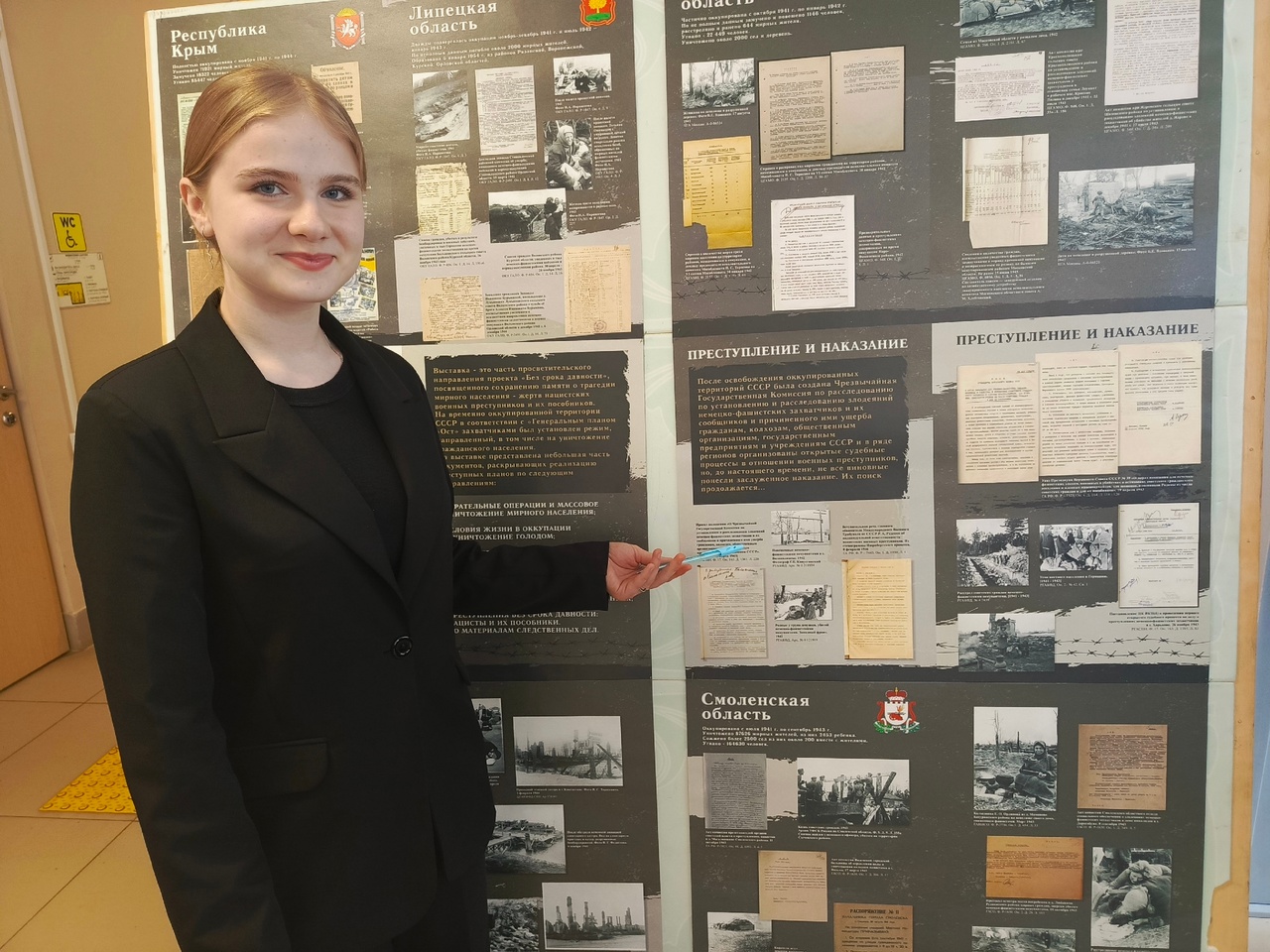 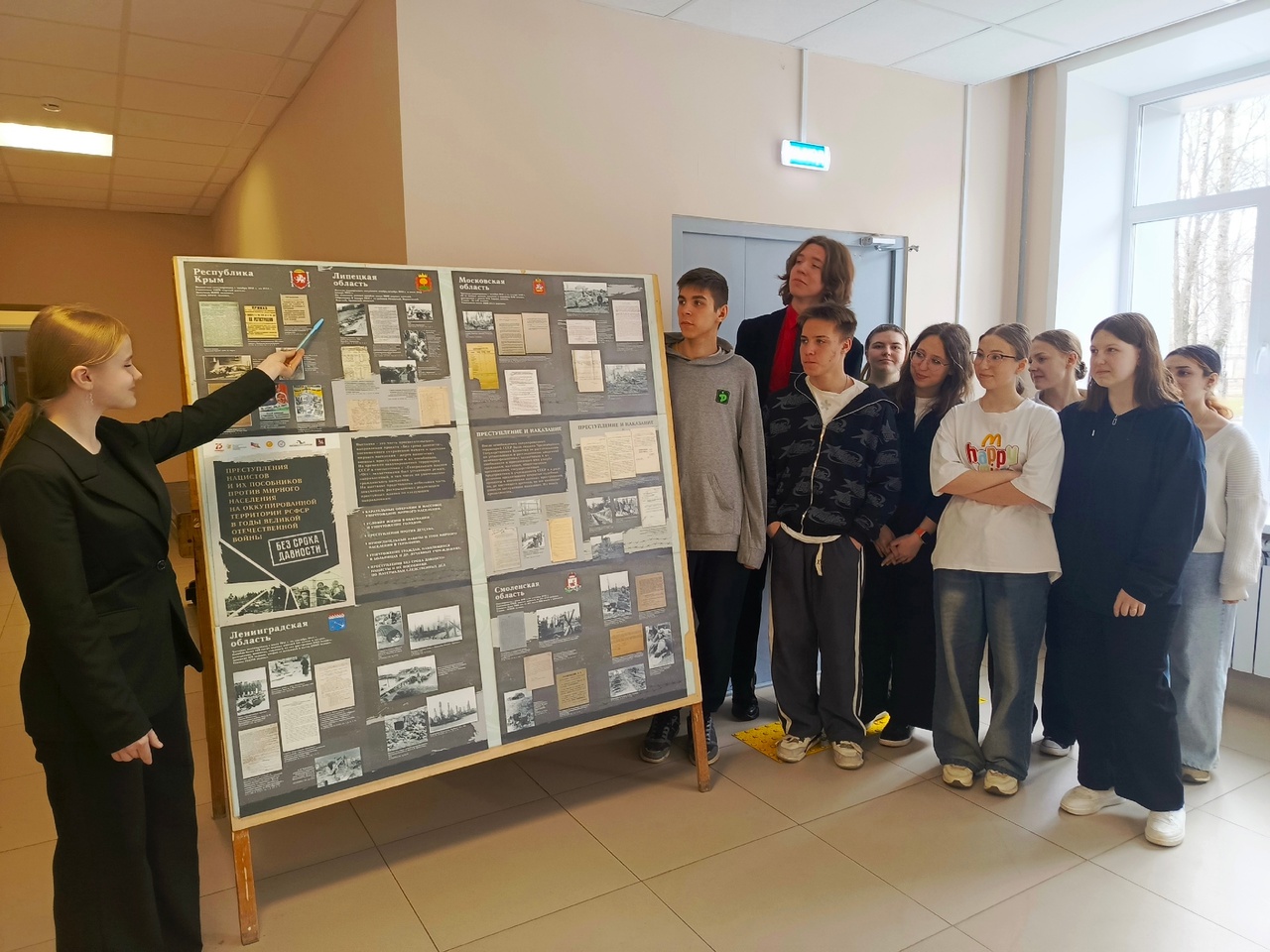 Экскурсовод, студентка 1 курса Василишина Анастасия
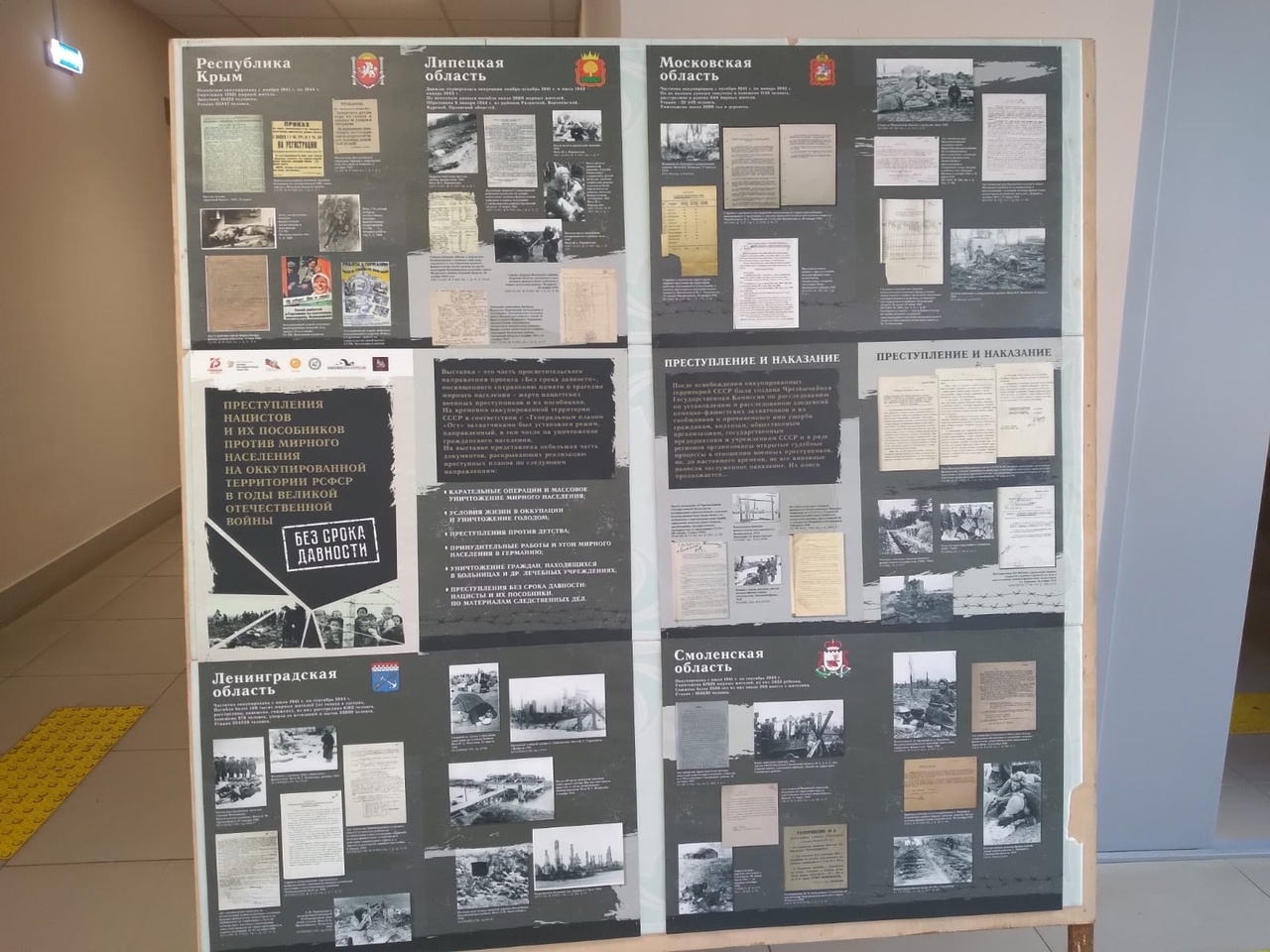 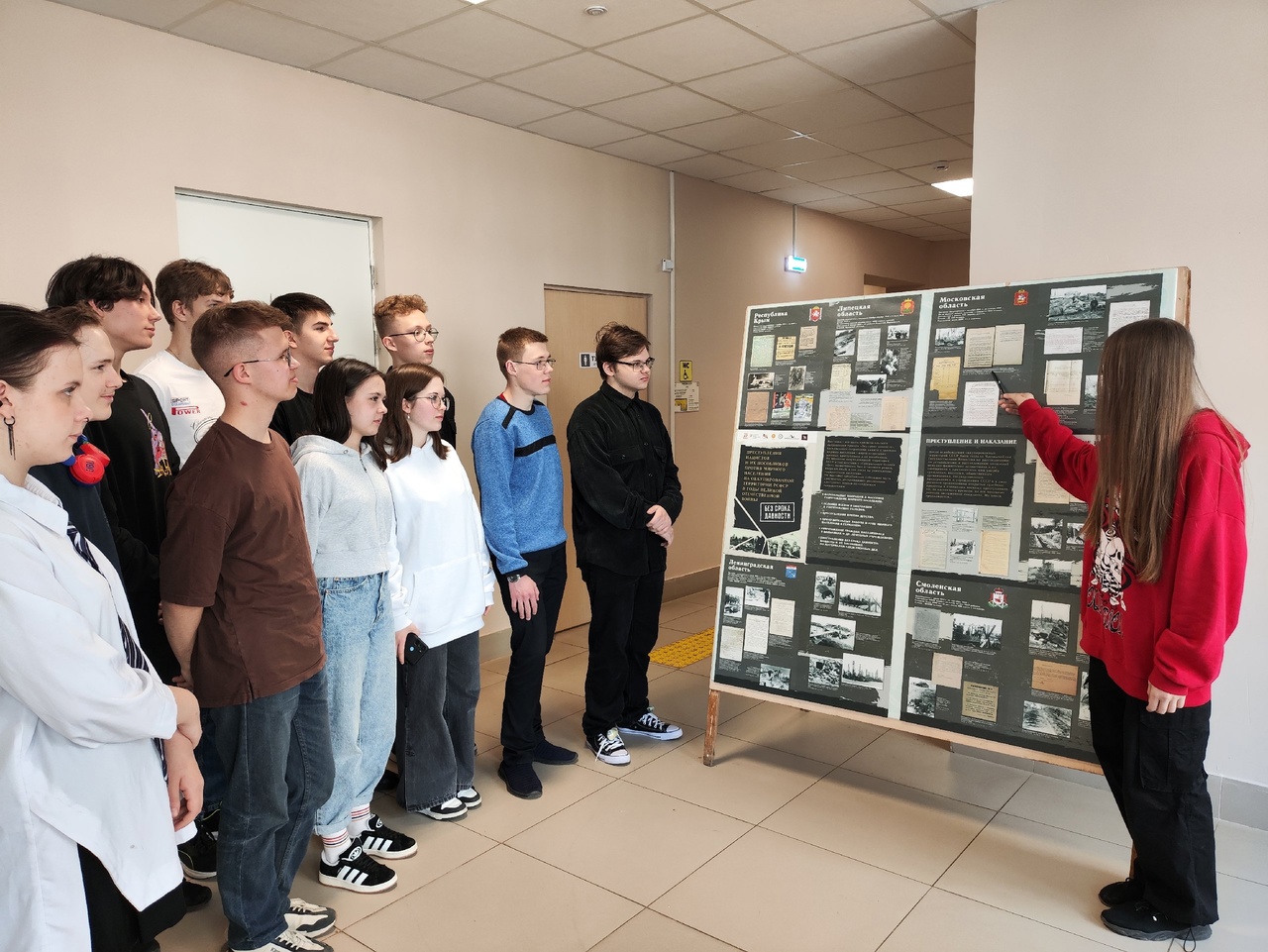 Экскурсовод, студентка 1 курса Бороздина С.
Урок «Без срока давности. Суды истории».
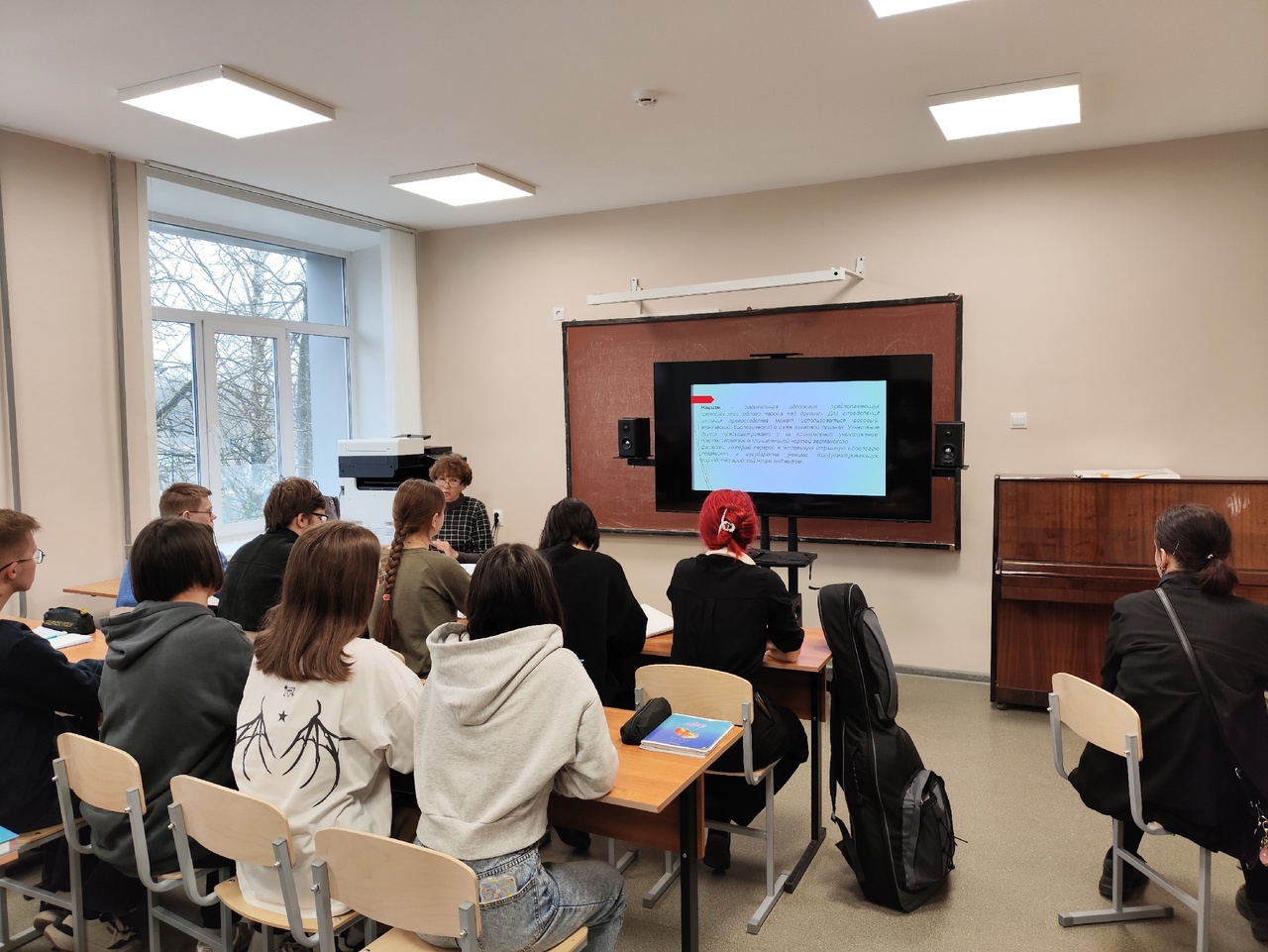 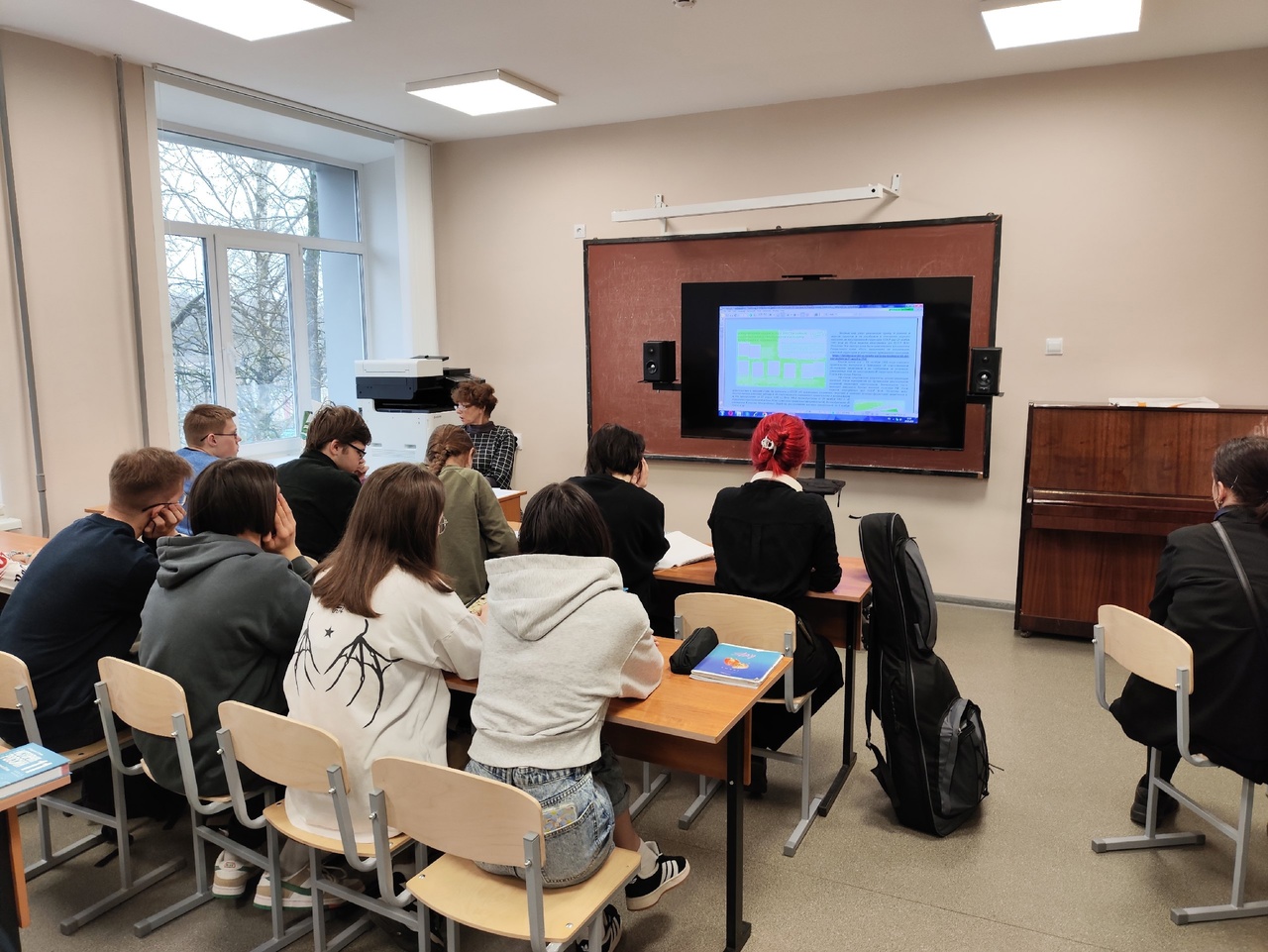 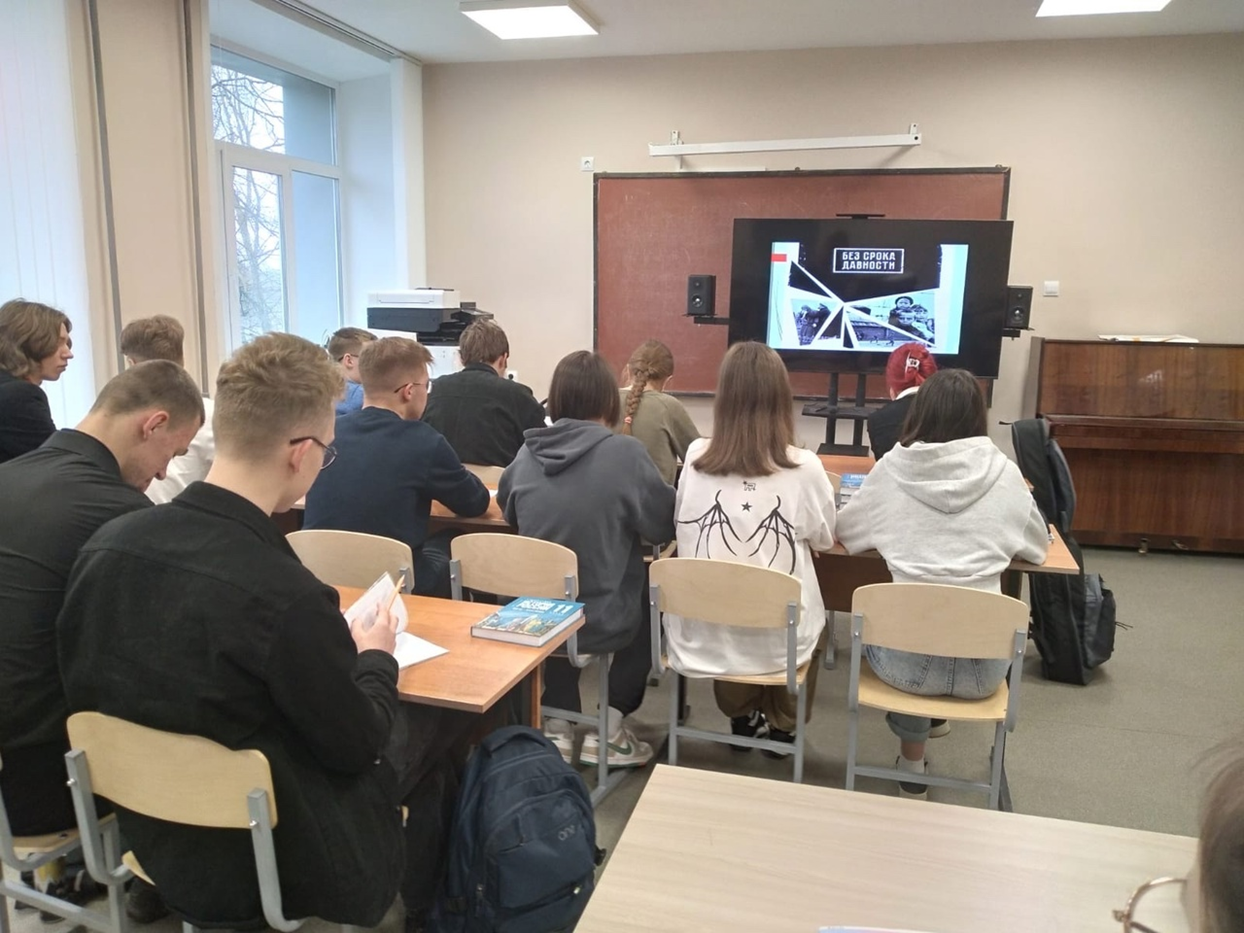